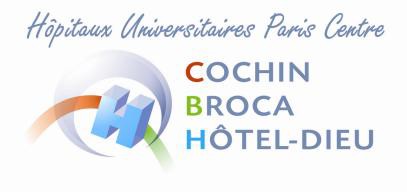 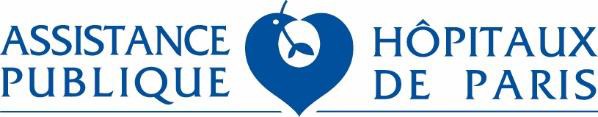 Test d’évaluation : Test de Sorensen
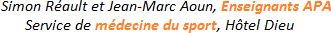 Inferieur à 1’: Risque de lombalgie 3 fois supérieur à la normale.
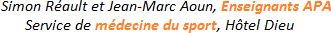